12: form , meaning and function
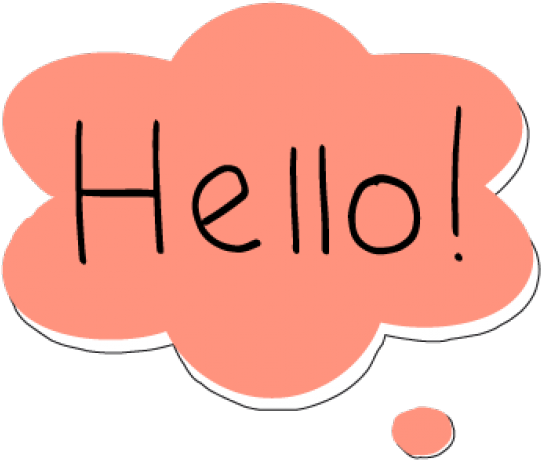 Super goal 5
Unit : 1
Tr: Kholoud AlGhamdi
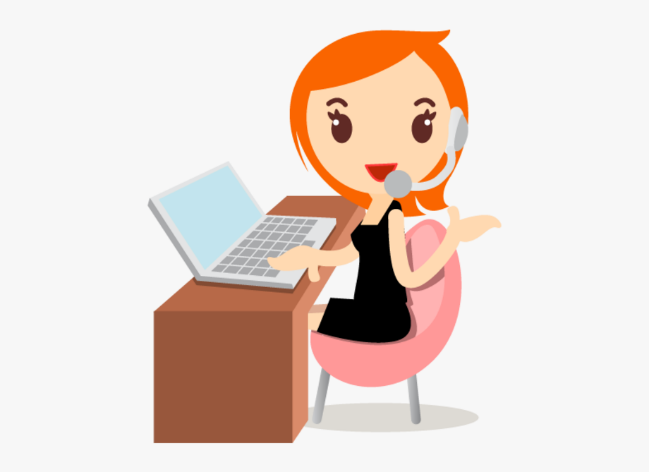 1 - Both  and neither( tow people or things)
How many girls in this picture ?

What are they doing ?

Both of them read a book.
Both of the girls are happy.
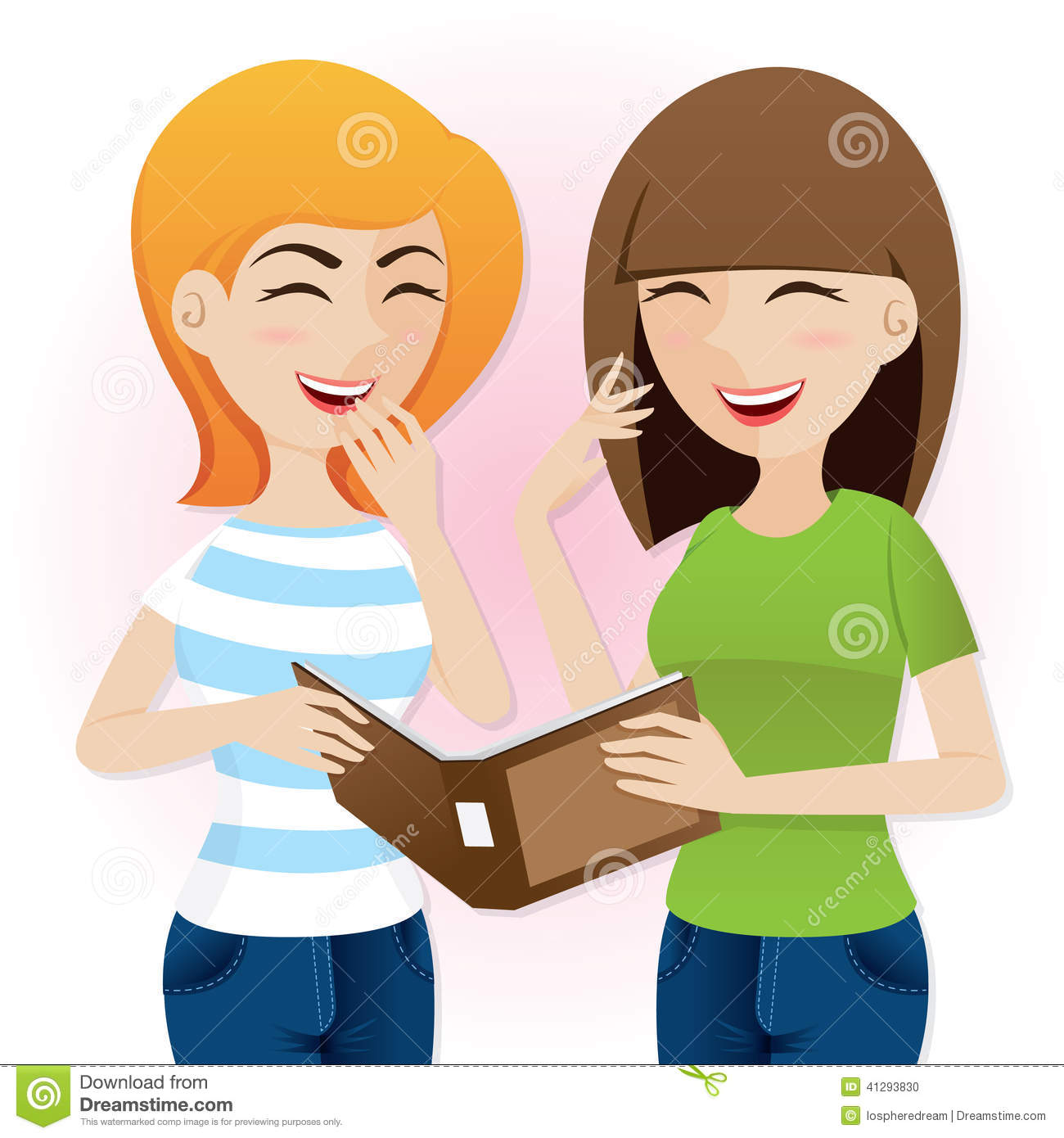 Two
Both of them drink tea ..both of them are women..Both of them talk fast.
Both of + them + v/be (plural)
يعامل معاملة الجمع
Are they look happy ?Are they talking together?Neither of them is happy. Neither of them talks to each other
.
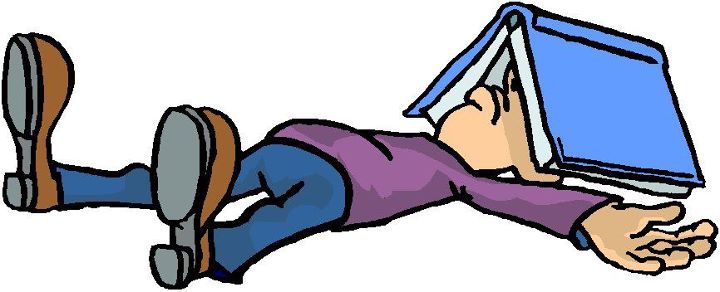 Neither of them studies hard.
Neither of them is awake .
Not one
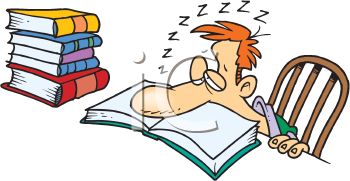 Neither of + them + v-s /be(singular)
معاملة المفرد
2- All and None( three or more )
How many kids are there ?
What are they doing?

All of them eat Pizza 
All of them are hungry.
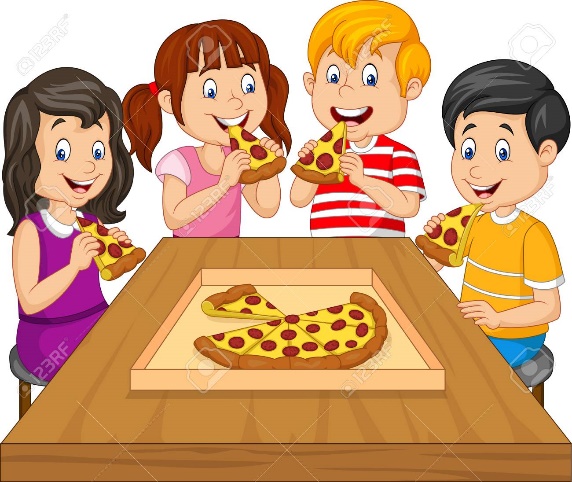 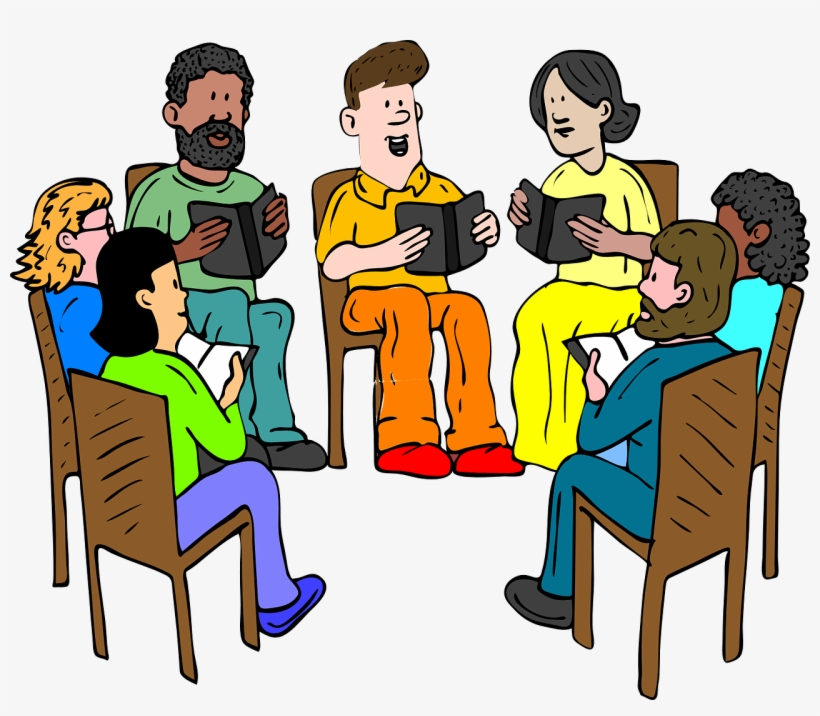 .
All of them read books.
All of them are busy .
معاملة الجمع
all of + them + v /be (plural)
..
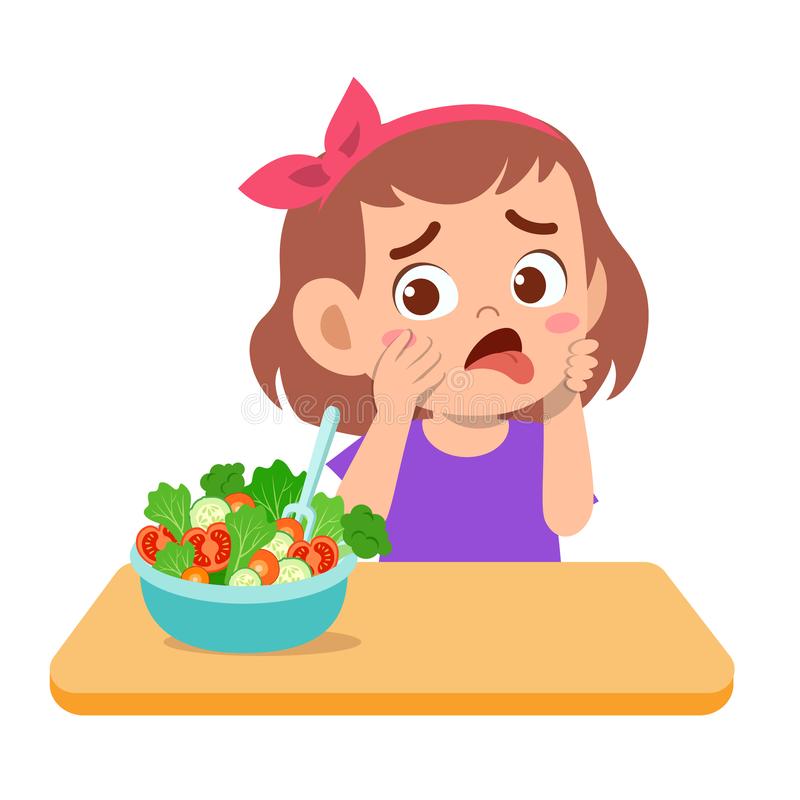 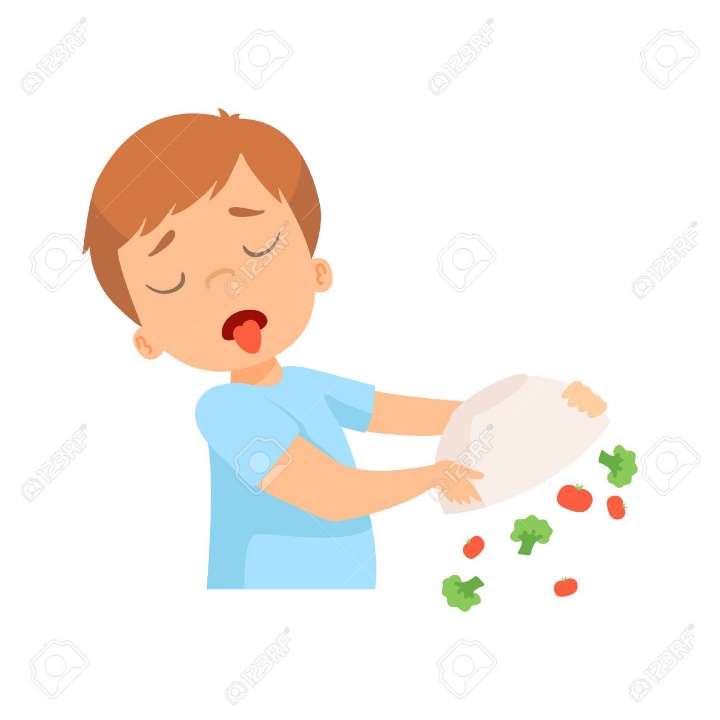 None of them like salad.
None of them are healthy .
معاملة الجمع
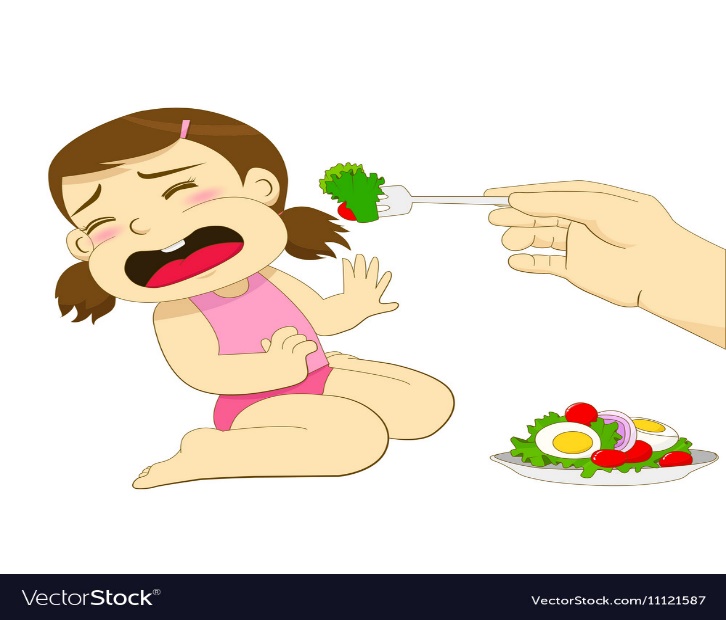 None of + them + v /be(plural)
Let’s make sentences!!!
Use Neither/understand .

……………………………………………………………………………..
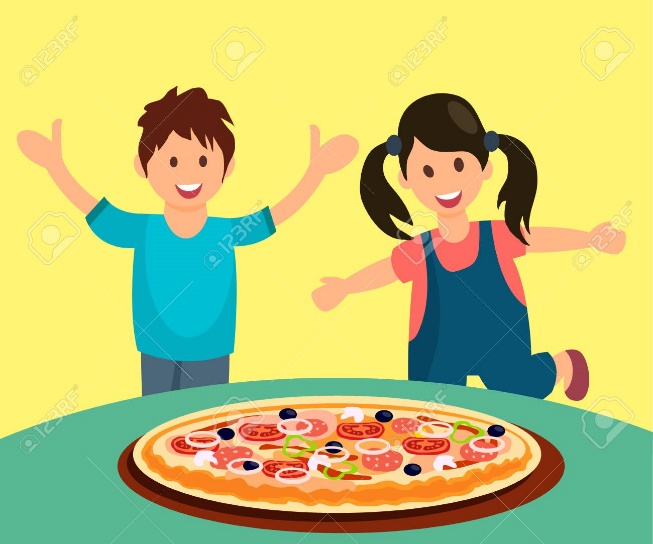 Use Both / eat:

…………………………………………………………………………………
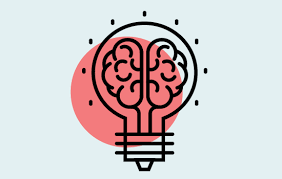 Use all / be angry……………………………………………
Use none/ play

……………………………………………………………………………..
Open your book .. p 11
2 yes both
2 no neither
Neither of them is vegetarian
3 yes all3 no none
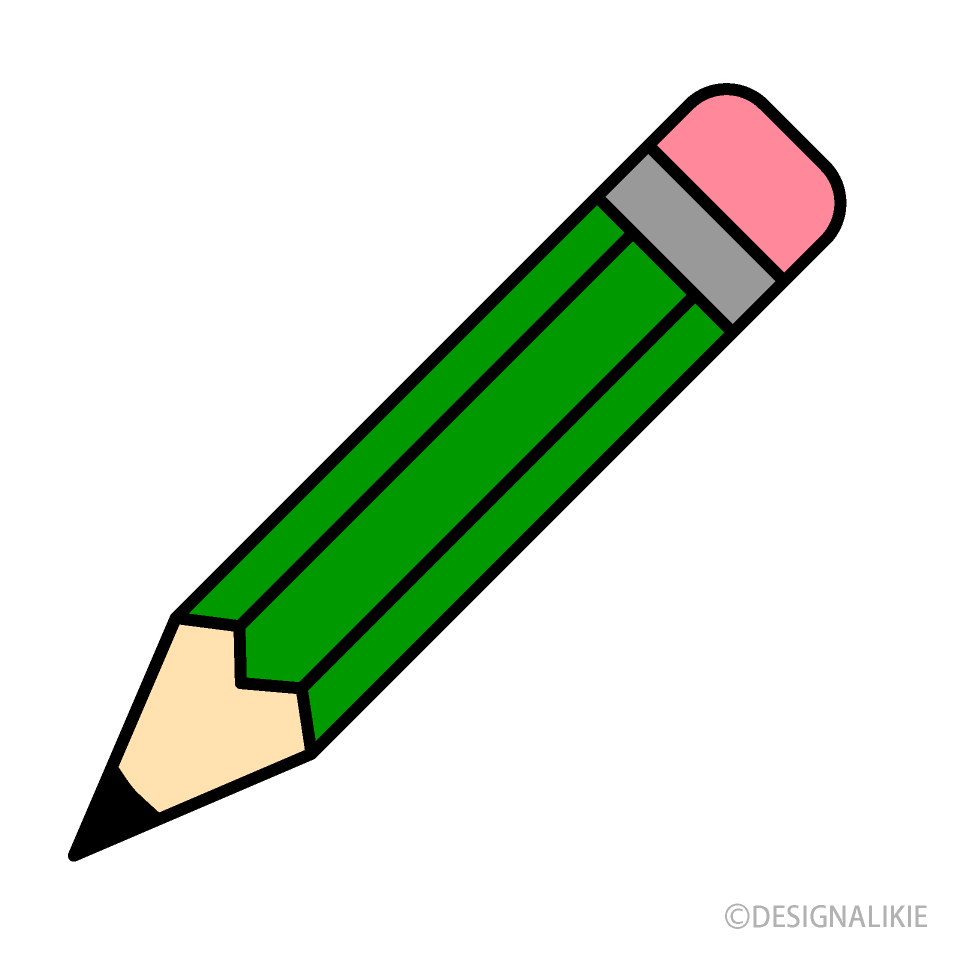 None of them are vegetarian
Have a nice day…Tr : Kholoud AlGhamdi